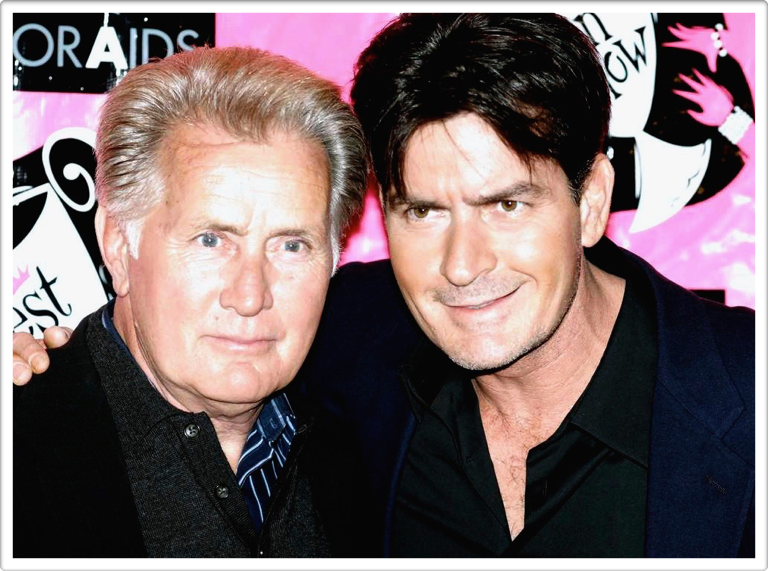 THE HISTORY OF THE ISRAELITES
Jacob died the death of the righteous in Egypt (Hebrews 11:13, 22)
Joseph and the Israelites were strong in Egypt (Exodus 1:1-7)
Another Pharaoh came to power who did not know Joseph (Exodus 1:8-22)
THE HISTORY OF THE ISRAELITES
Taskmasters were set over the Israelites to afflict them with burdens
The Israelites were horror-stricken when the message was decreed
The midwives feared God and did not do as the king commanded
THE PARENTS OF MOSES
Three very renowned children were born to them (Numbers 26:59)
Slaying the male children was in force when Moses was born (Exodus 2:1-10)
Miriam asked Pharaoh’s daughter if she could get a Hebrew nurse
THE PARENTS OF MOSES
TIPS FOR DISCIPLINE
Clearly communicate instructions to your child
Confront the child when disrespect is shown
Send the child to a “punishment room”
Stress that the child is responsible for what happens
Spank the child 
Tell the child that you love them 
Forget the episode and return to normal
LIFE-CHANGING SUBJECTS CHILDREN NEED TO HEAR
Seek God’s kingdom first (Matthew 16:24-26)
Worship God in spirit and truth (John 4:24)
Maintain moral purity (2 Timothy 2:22)
Marry a spiritually-minded person (1 Kings 21:25)
Be responsible for choices and actions (Ezekiel 18:26)
They got to train their child for his great destiny (Exodus 3:10)
They filled his mind with love for his people and reverence for God
He later stood true to the teachings of his parents (Hebrews 11:25-26)